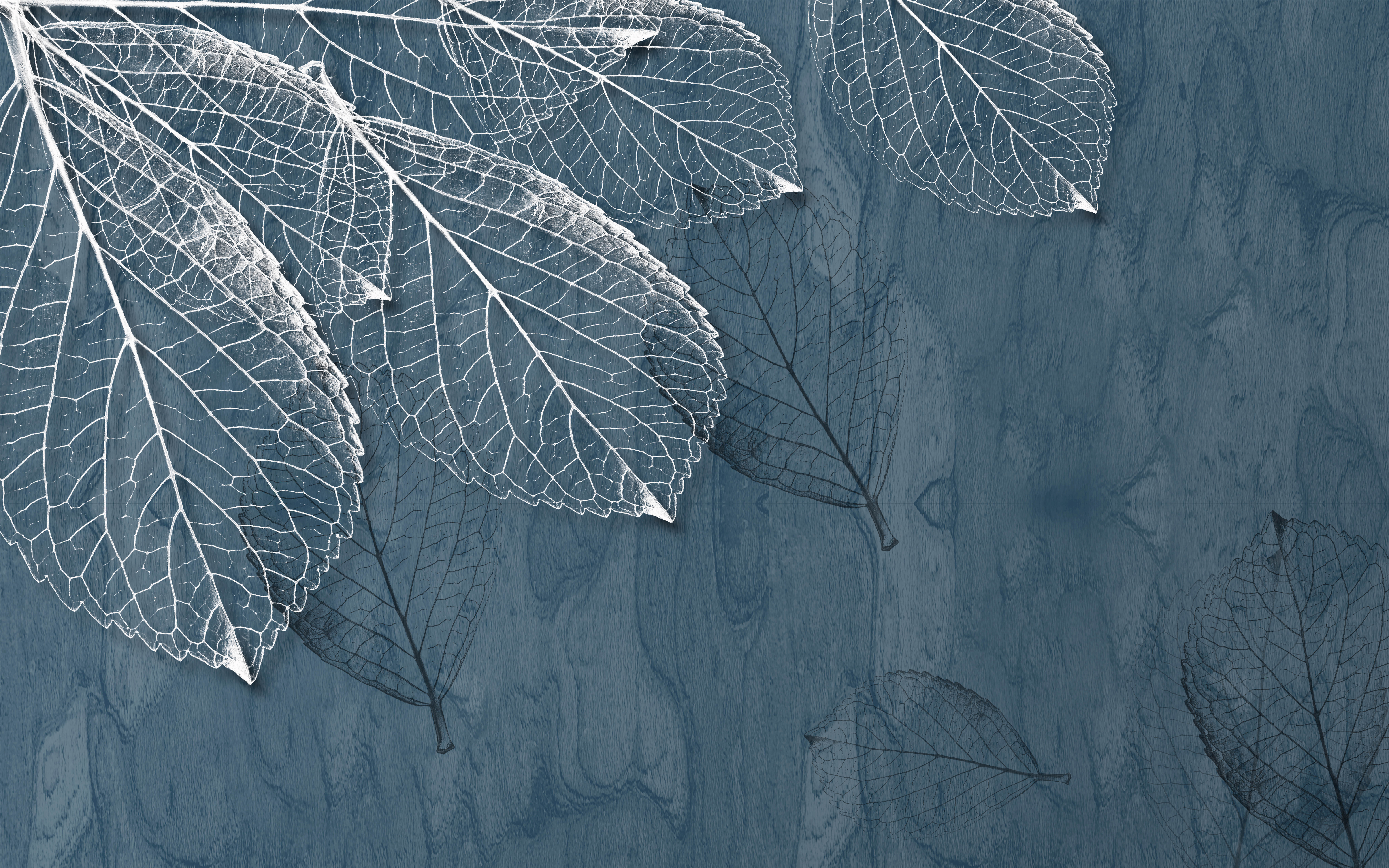 Natural plants
Free PPT Templates
INSERT THE SUBTITLE OF YOUR PRESENTATION
Report
freeppt7.com
LOGO
PPT模板 http://www.1ppt.com/moban/
CONTENTS
01
02
03
04
Add title text
Add title text
Add title text
Add title text
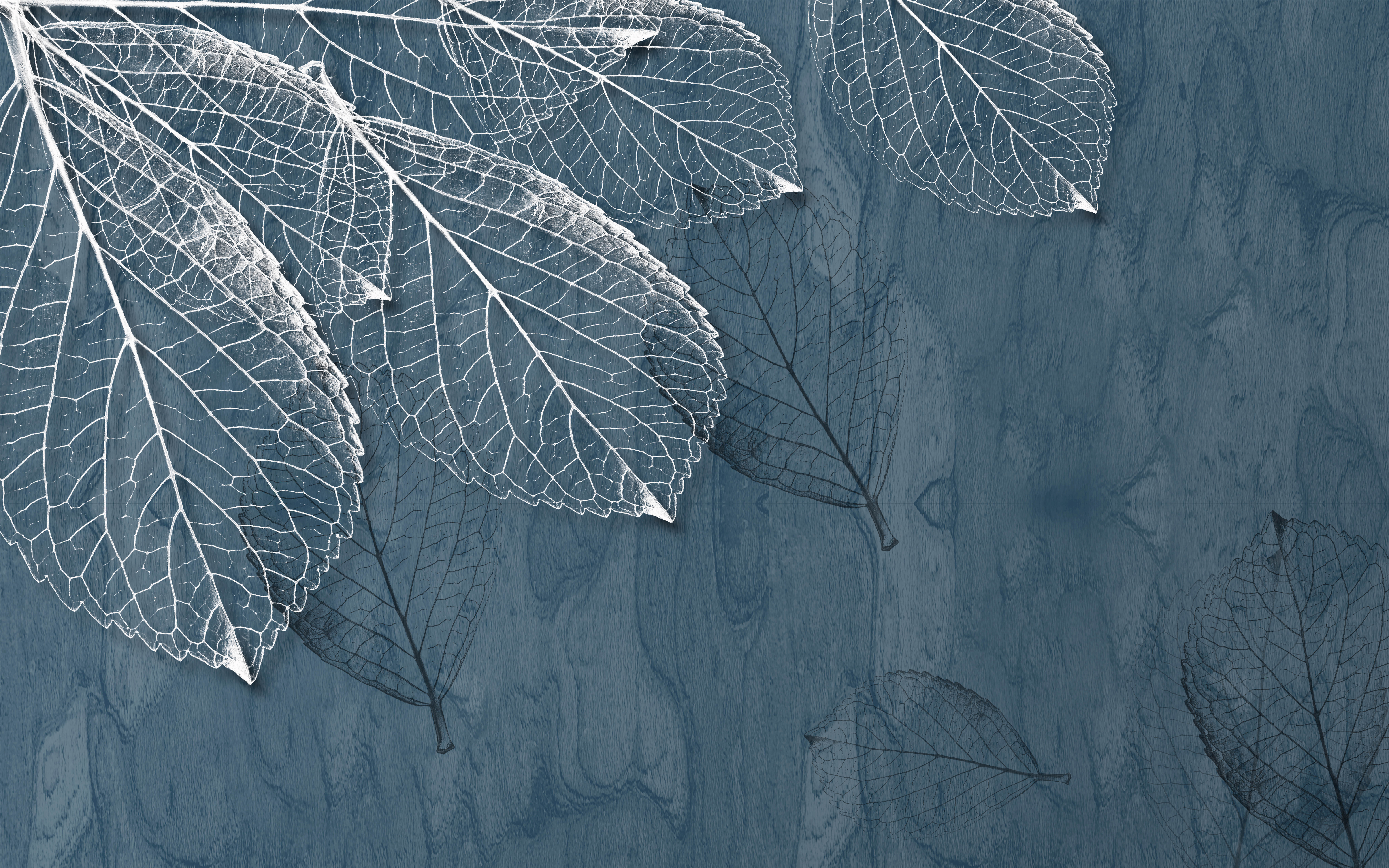 01
Add title text
Ppt template of natural and simple work report Ppt template of natural and simple work report Ppt template of natural and simple work report
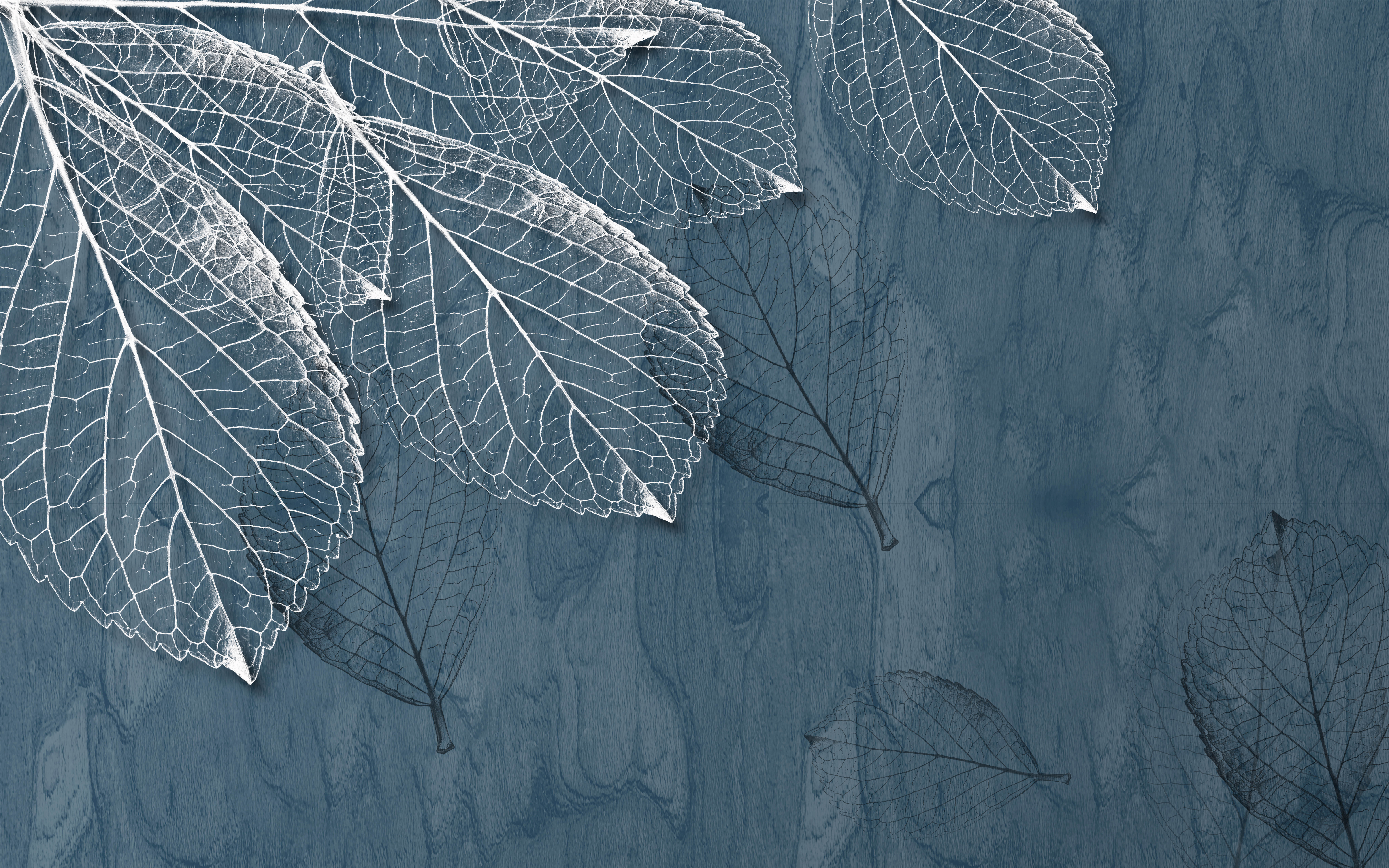 [Speaker Notes: Template from: https://www.freeppt7.com/]
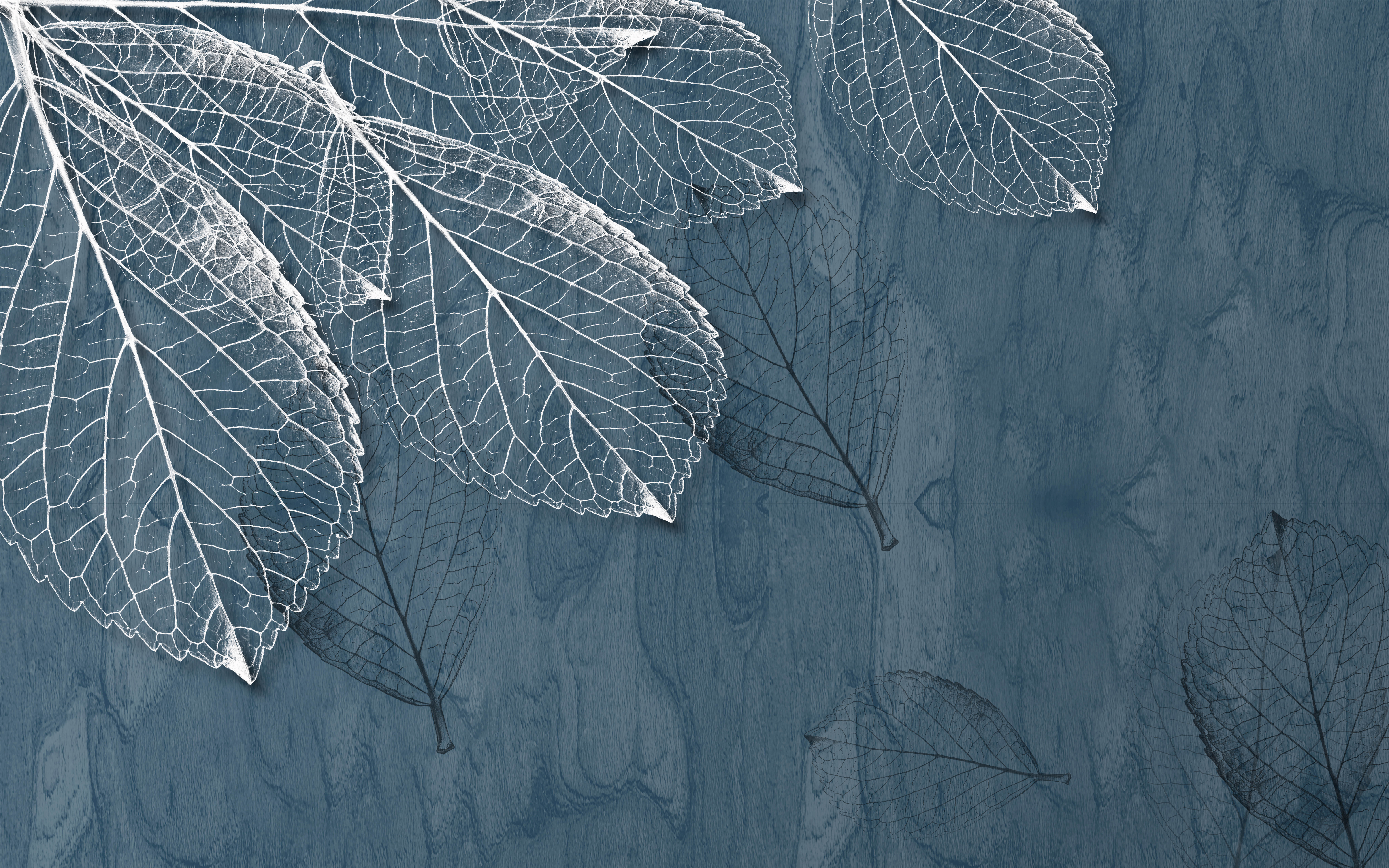 Add title text
Click here to add text content, such as keywords, some brief introductions, etc.
50%
20%
90%
10%
Click here to add content, content to match the title.
Click here to add content, content to match the title.
Click here to add content, content to match the title.
Click here to add content, content to match the title.
Add title text
Add title text
Add title text
Add title text
Click here to add content, content to match the title.
Click here to add content, content to match the title.
Click here to add content, content to match the title.
Click here to add content, content to match the title.
S
W
O
T
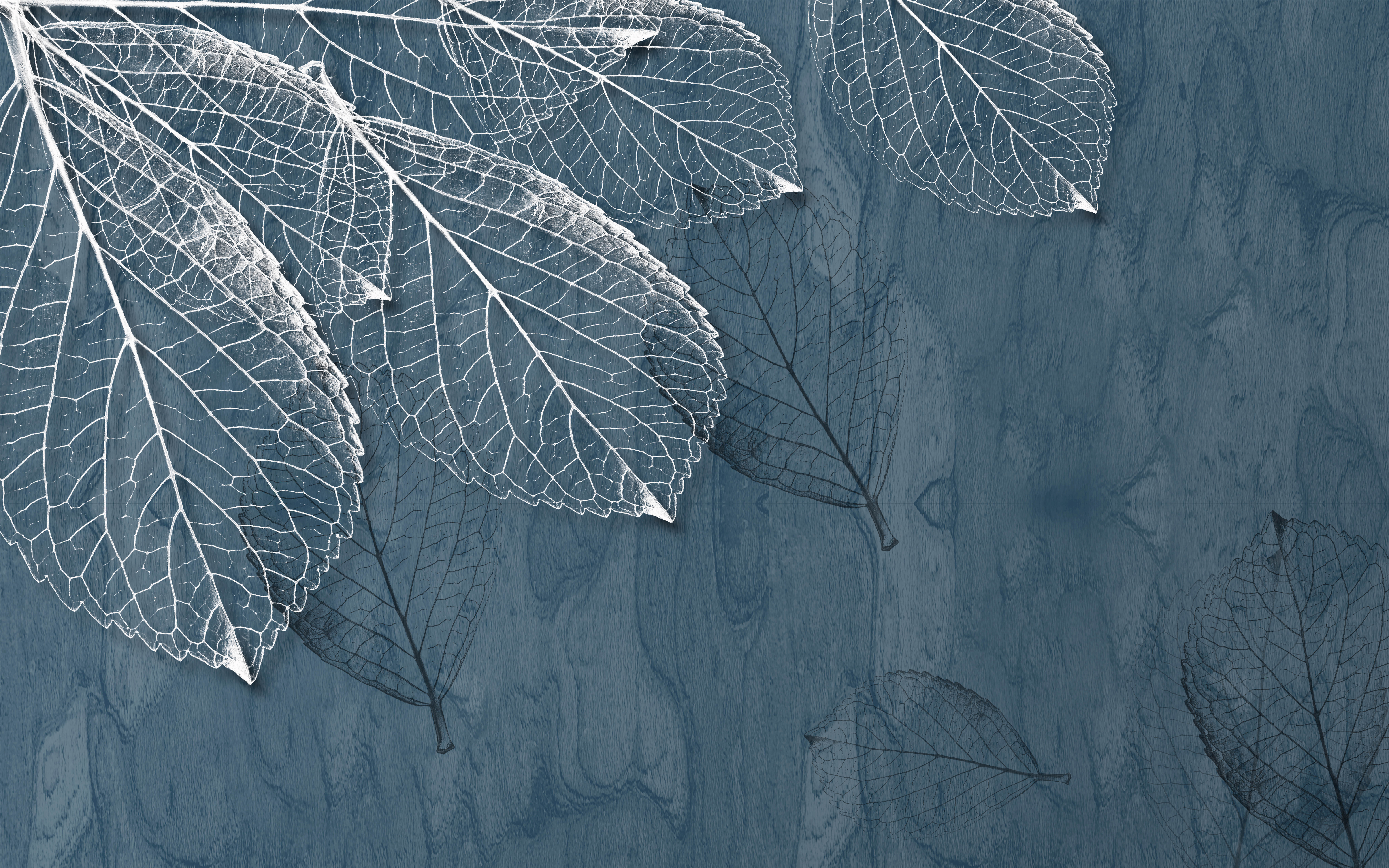 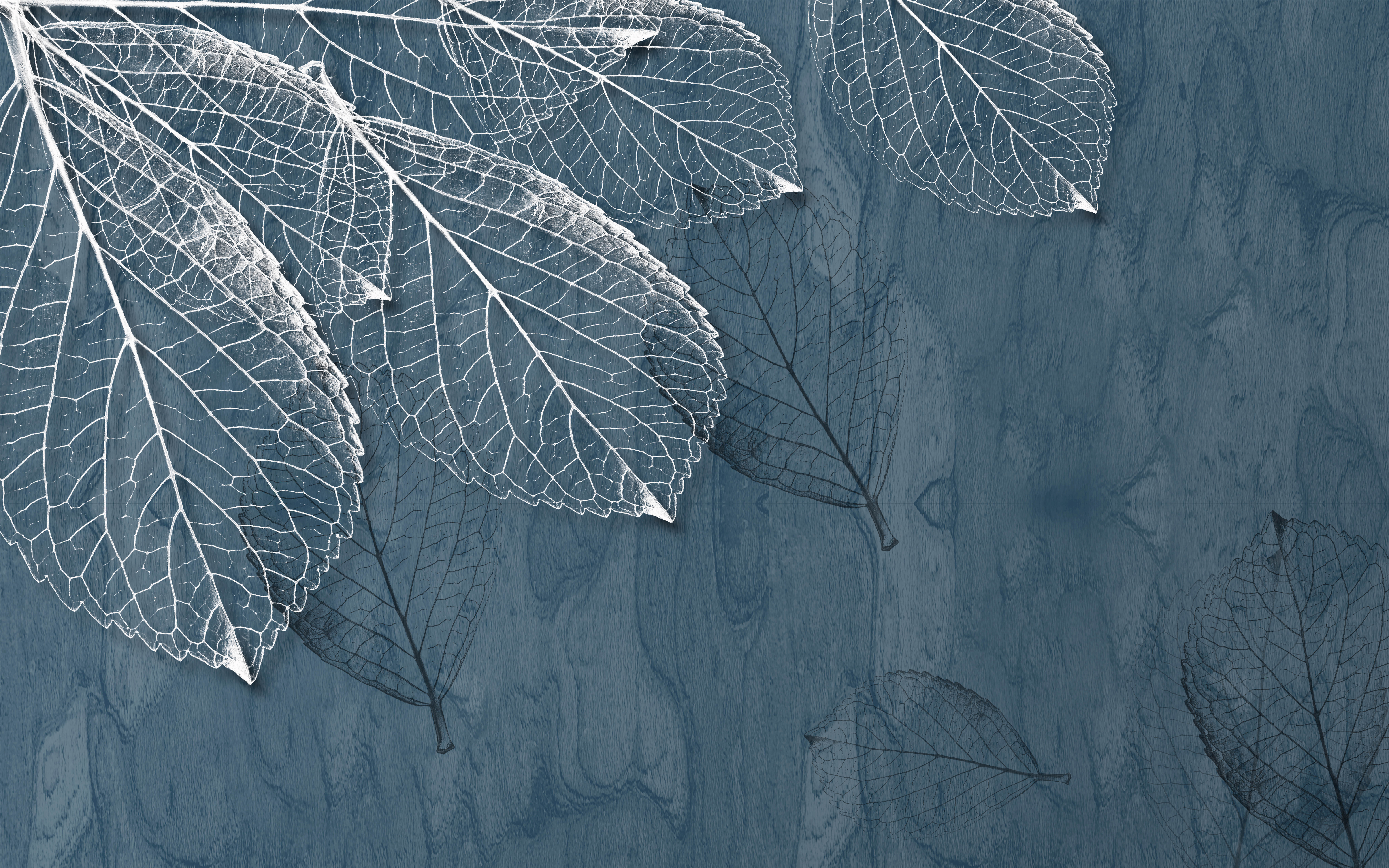 Add title text
Add title text
Add title text
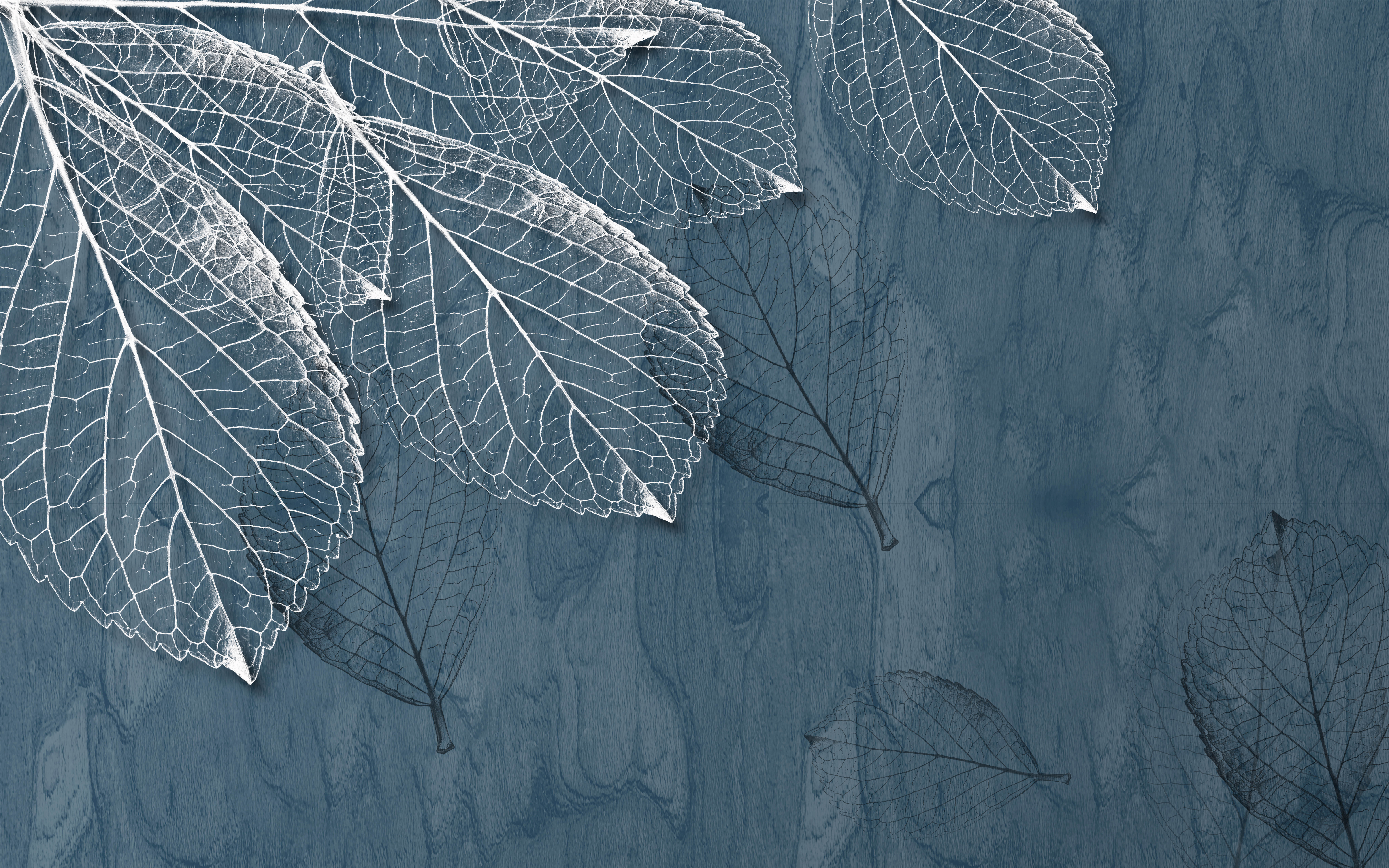 Click here to add content, content to match the title.
Click here to add content, content to match the title.
Click here to add content, content to match the title.
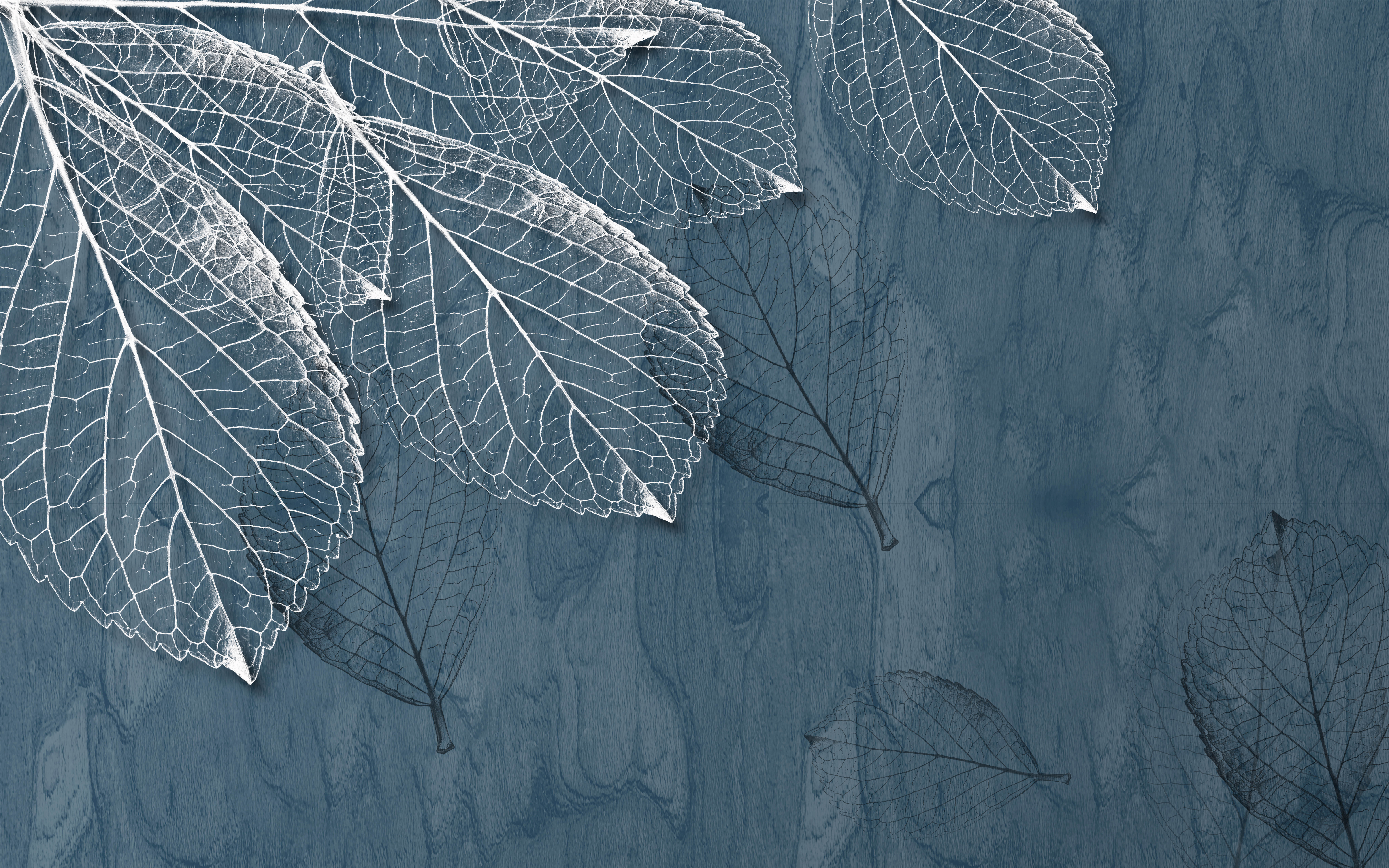 02
Add title text
Ppt template of natural and simple work report Ppt template of natural and simple work report Ppt template of natural and simple work report
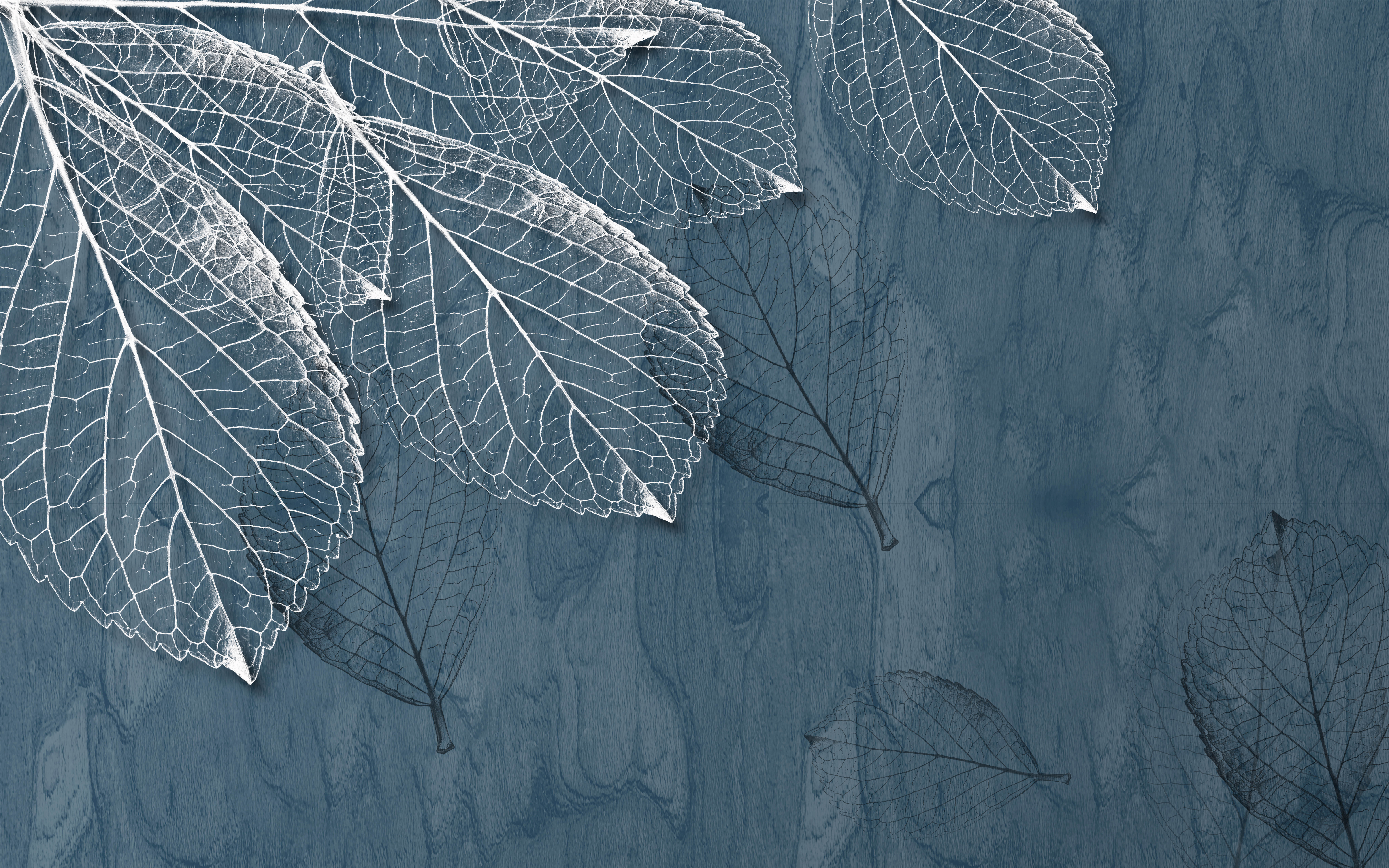 Add title text
Add title text
Add title text
Click here to add content, content to match the title.
Click here to add content, content to match the title.
Click here to add content, content to match the title.
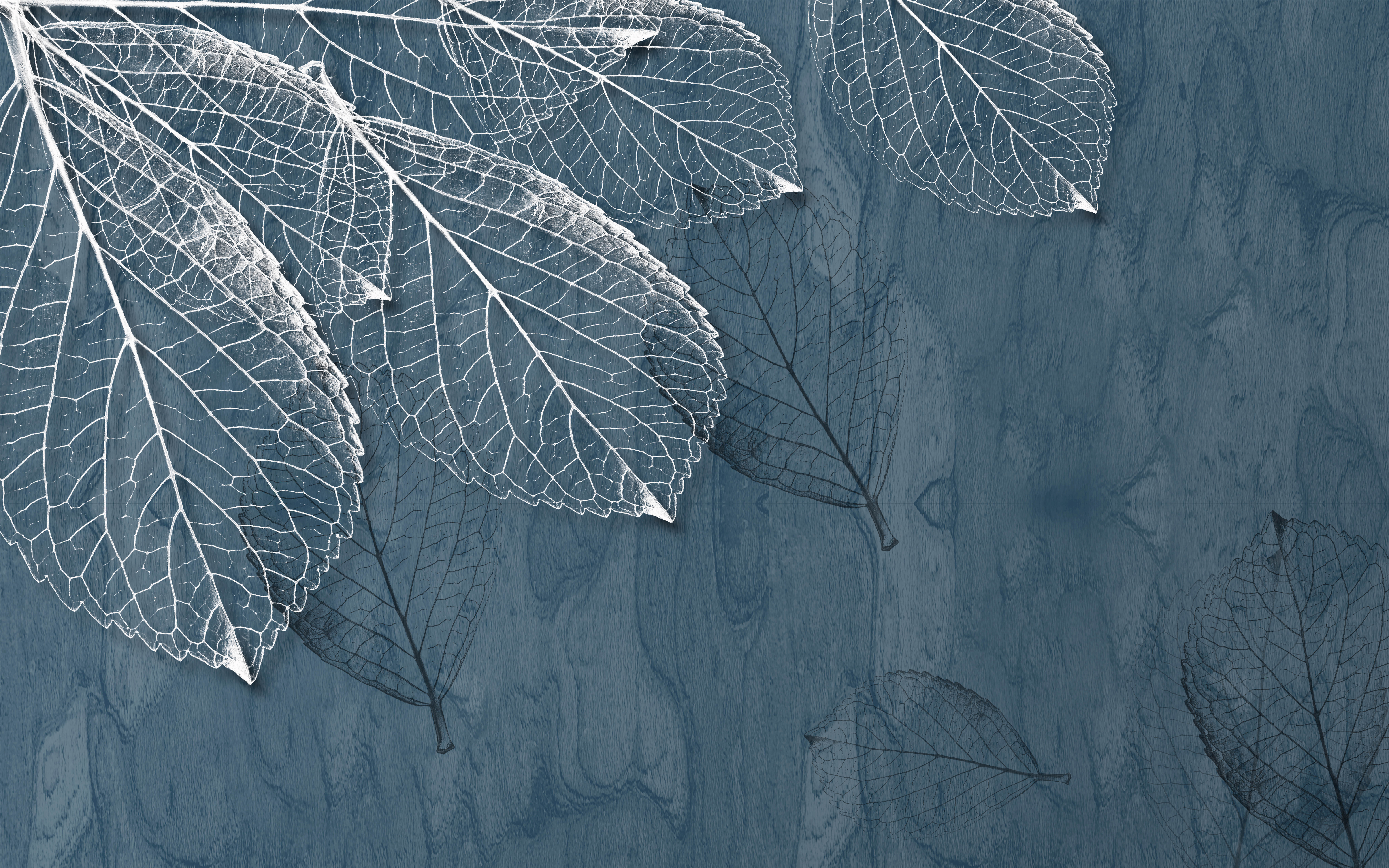 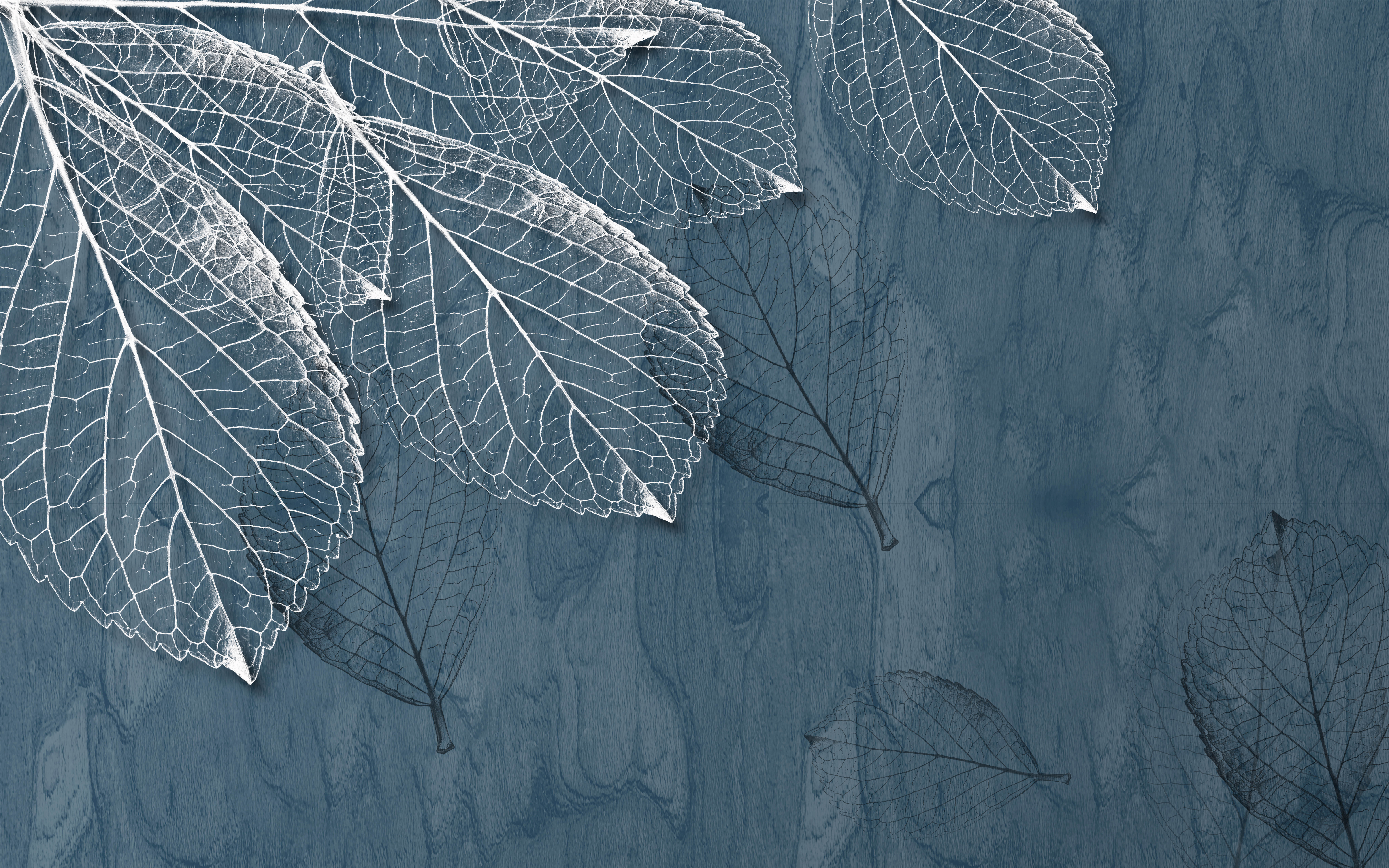 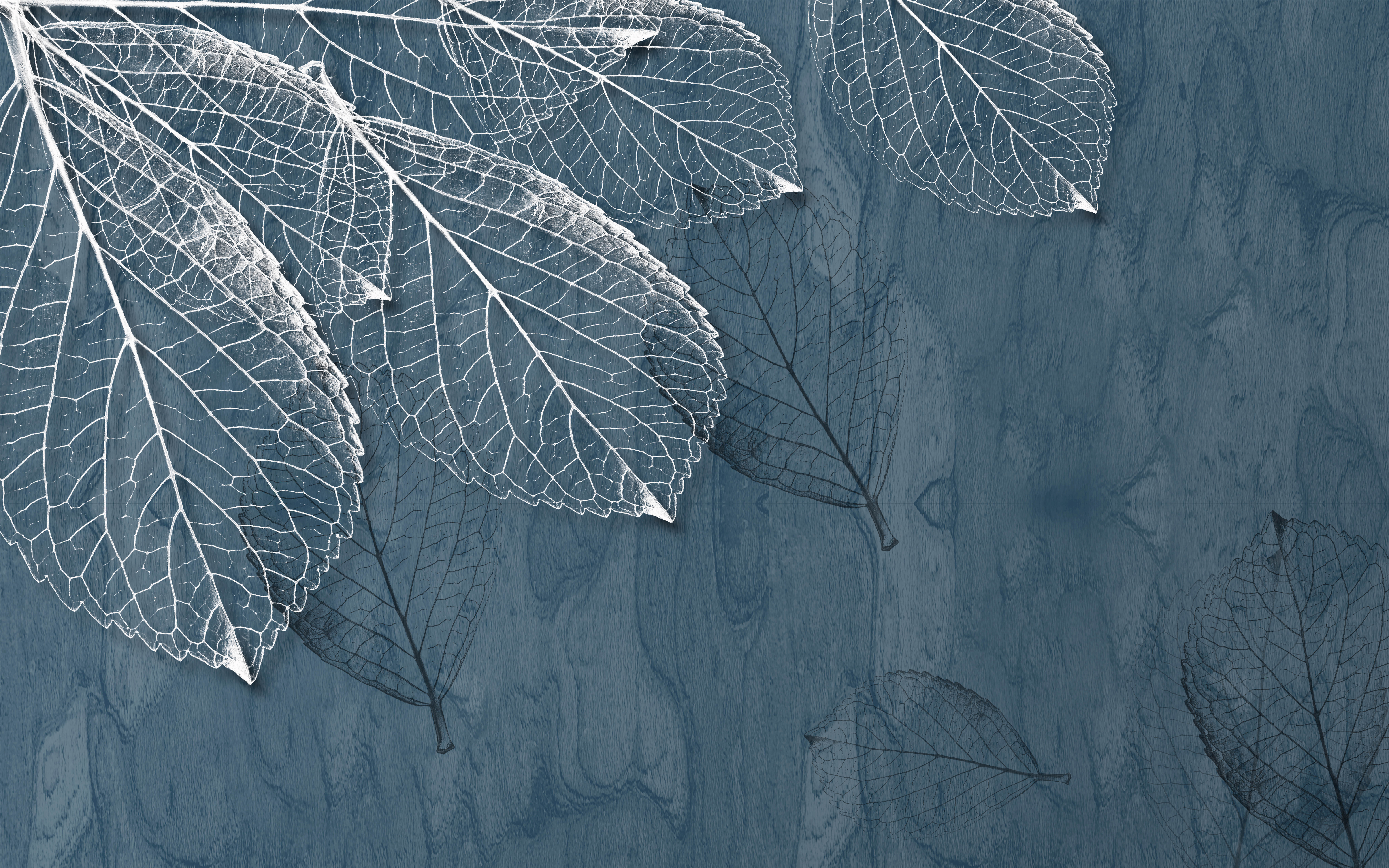 202X
202X
202X
202X
202X
Add title text
Add title text
Add title text
Add title text
Add title text
80%
70%
60%
50%
40%
Add title text
Click here to add content, content to match the title.
Add title text
Click here to add content, content to match the title.
Add title text
Click here to add content, content to match the title.
Add title text
Click here to add content, content to match the title.
03
Add title text
Ppt template of natural and simple work report Ppt template of natural and simple work report Ppt template of natural and simple work report
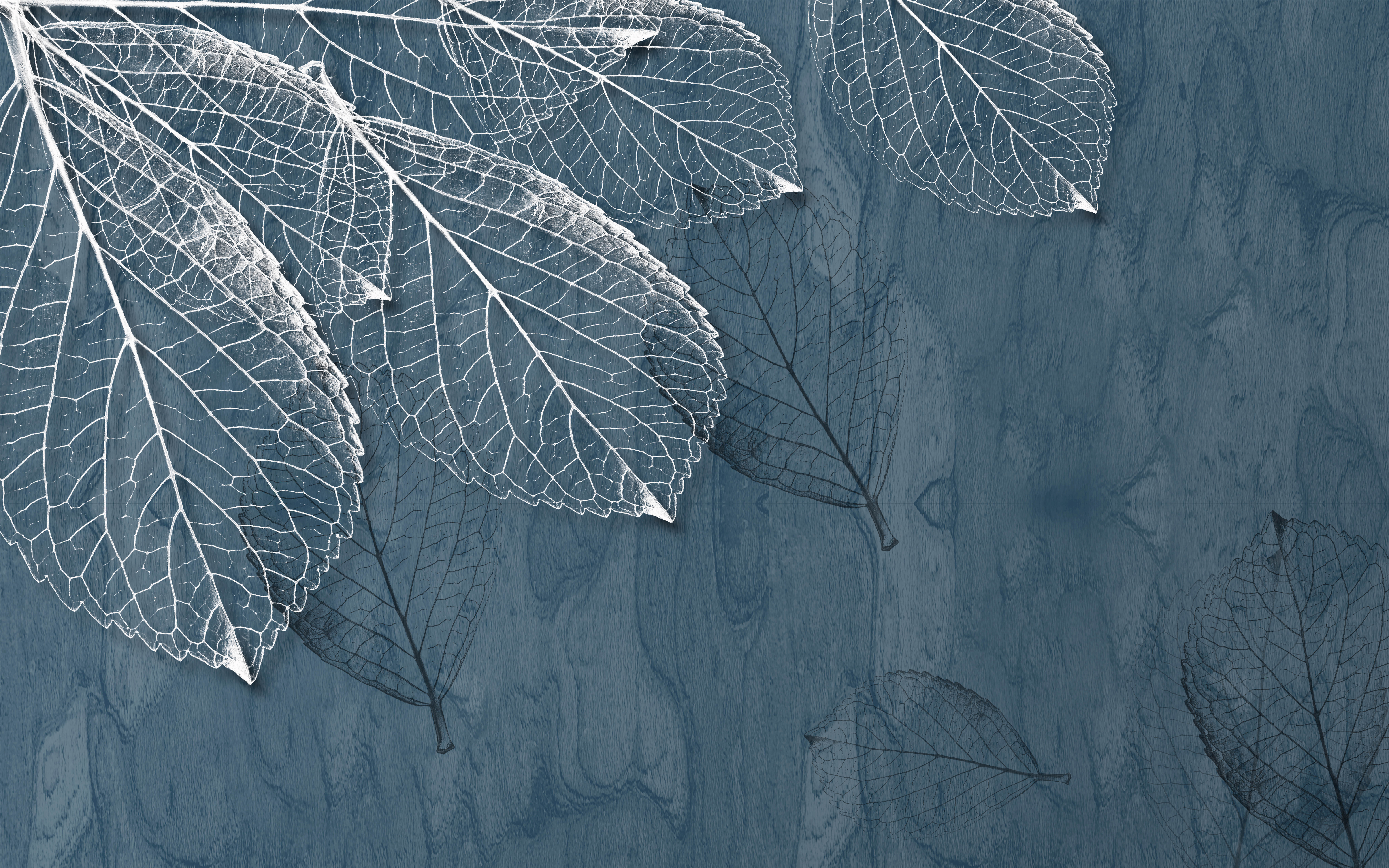 Add title text
Click here to add content, content to match the title. Click here to add content, content to match the title.
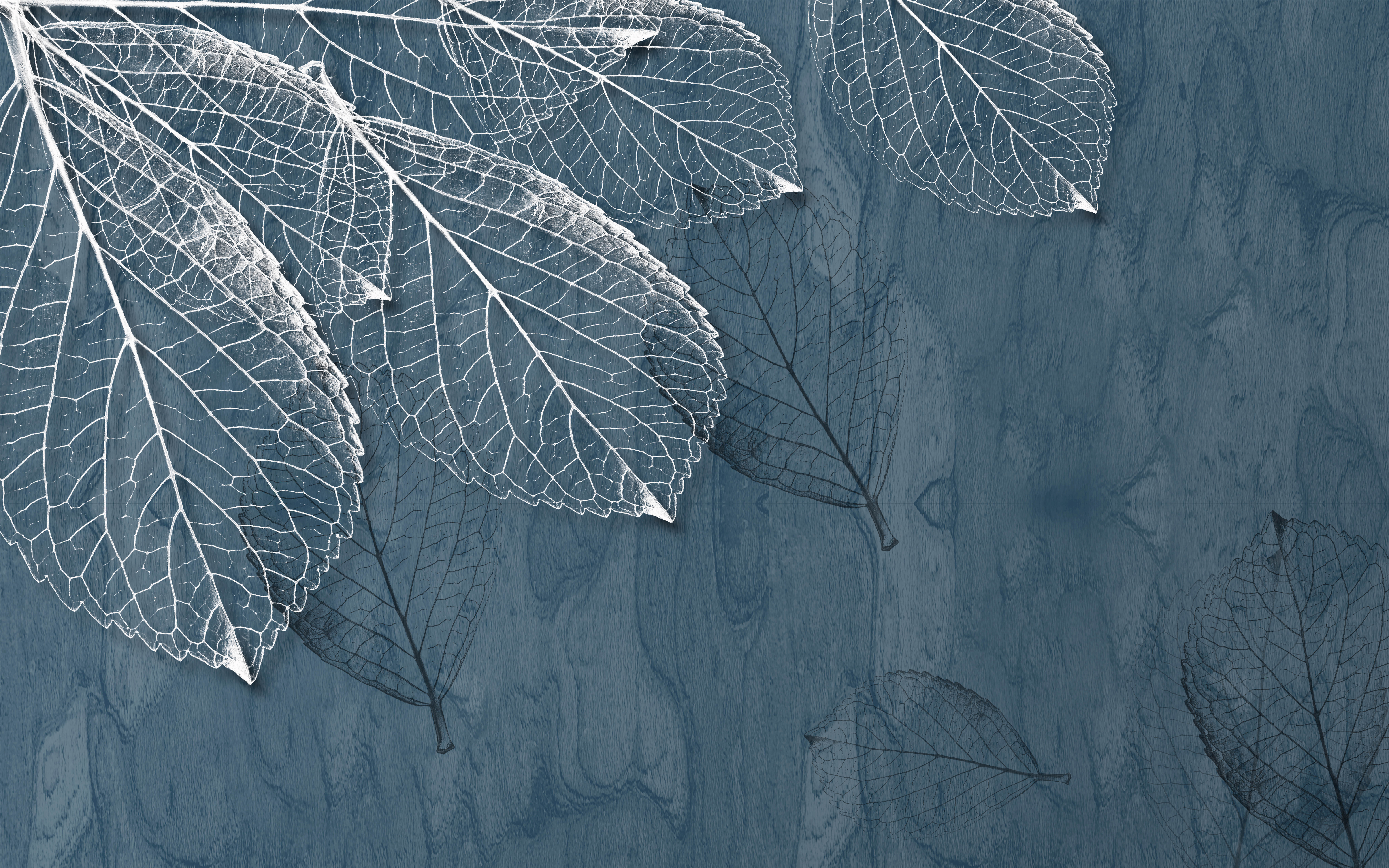 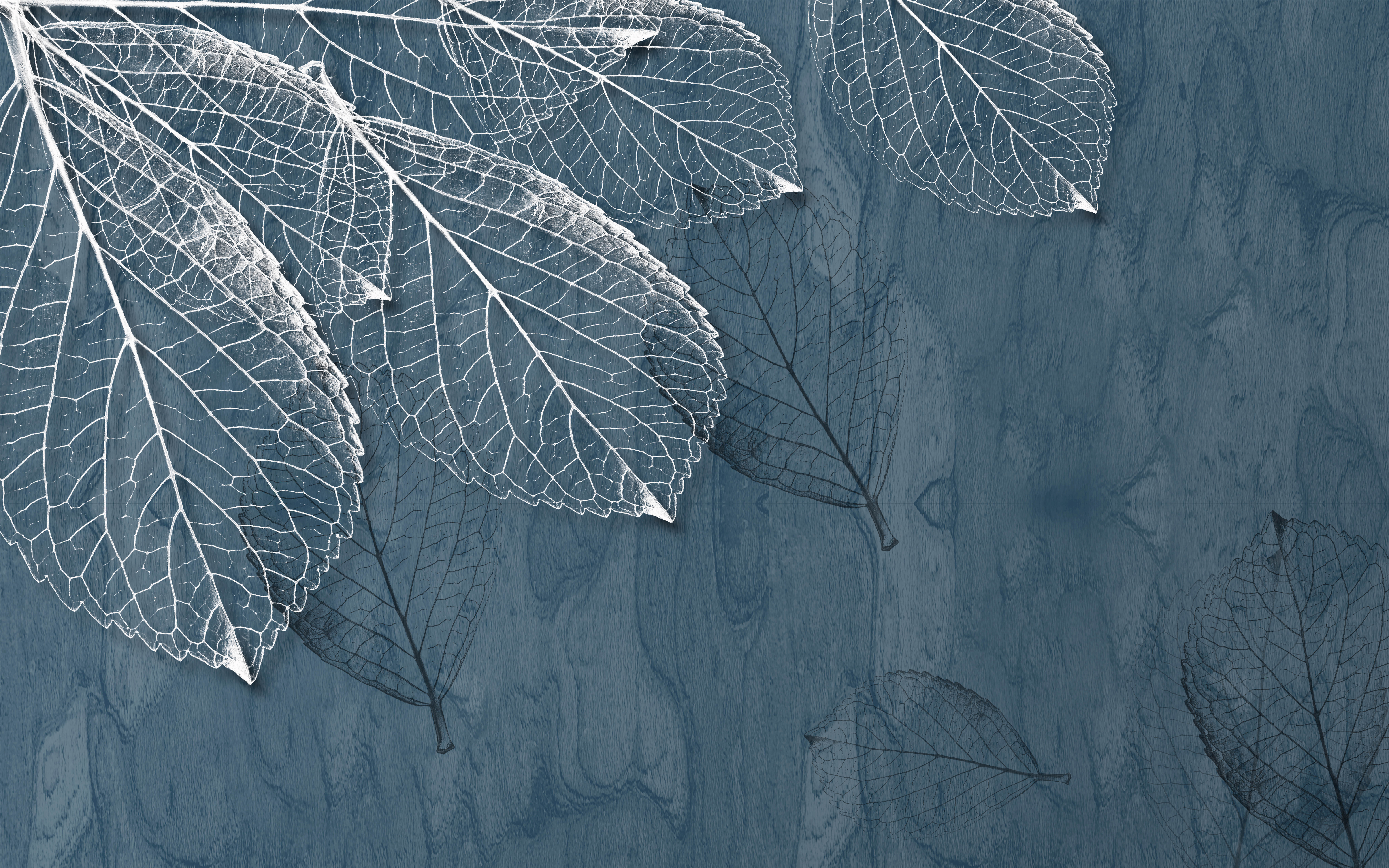 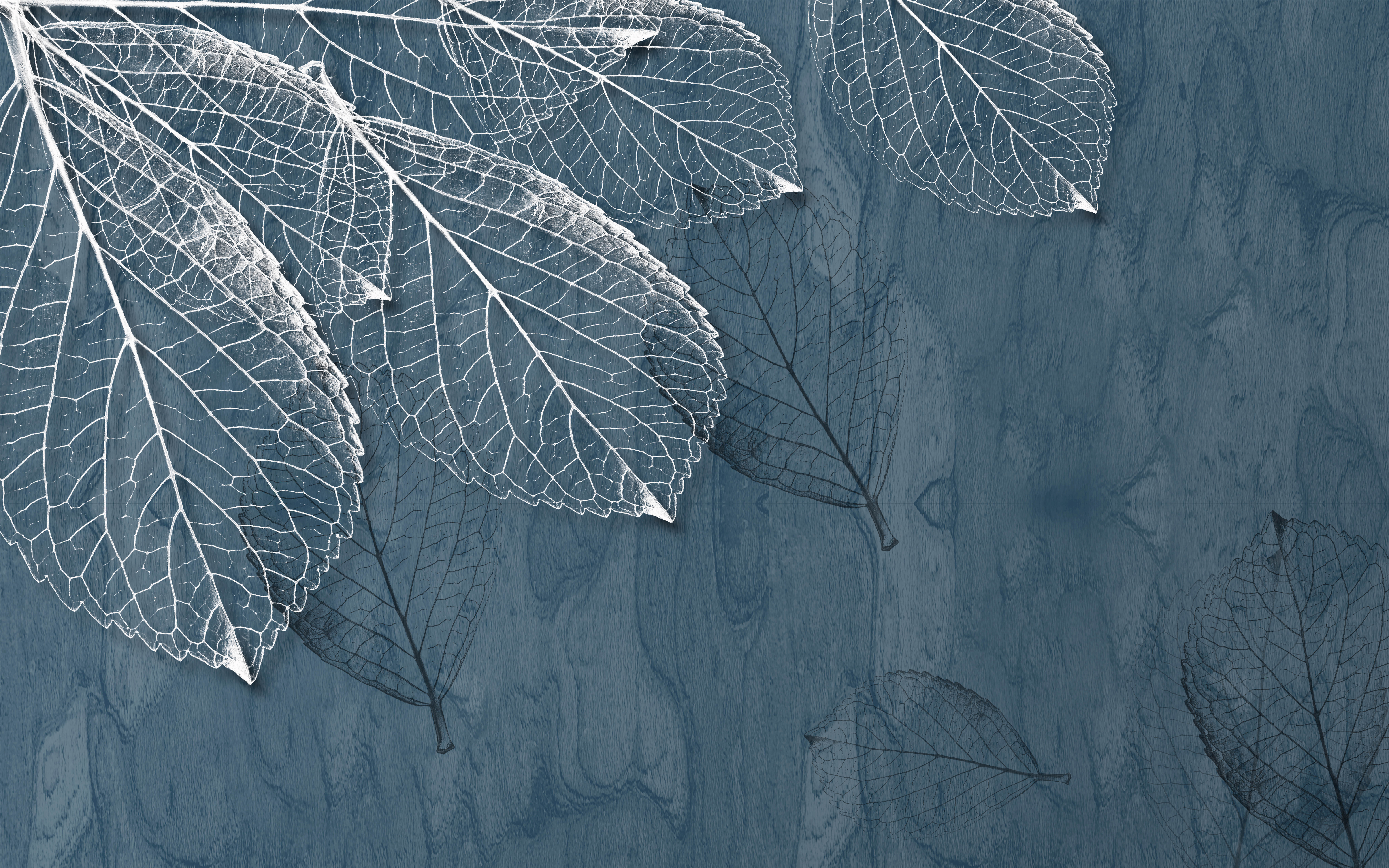 Click here to add content, content to match the title.
Click here to add content, content to match the title.
Click here to add content, content to match the title.
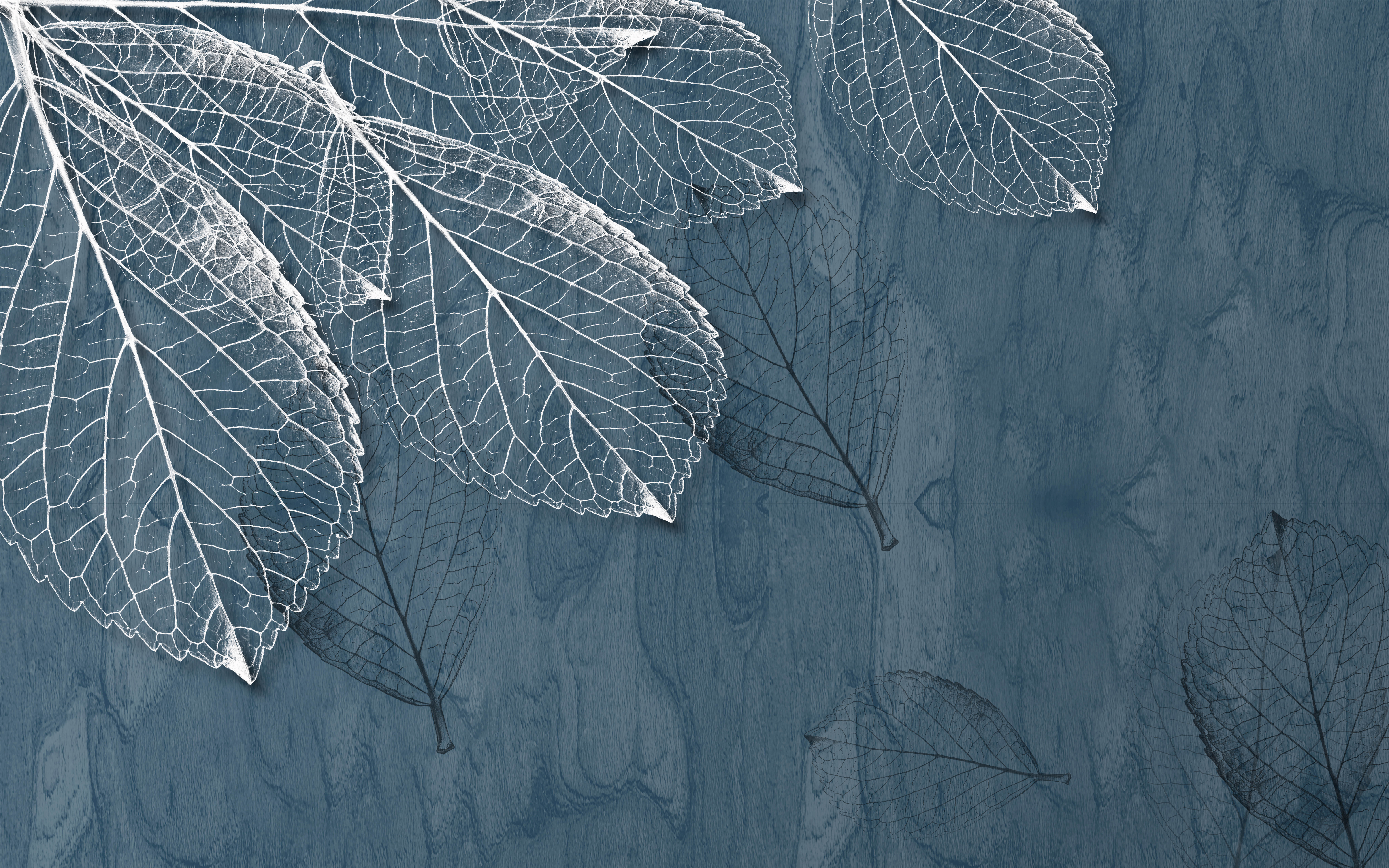 Add title text
Add title text
Add title text
Add title text
Click here to add content, content to match the title.
Click here to add content, content to match the title.
Click here to add content, content to match the title.
Click here to add content, content to match the title.
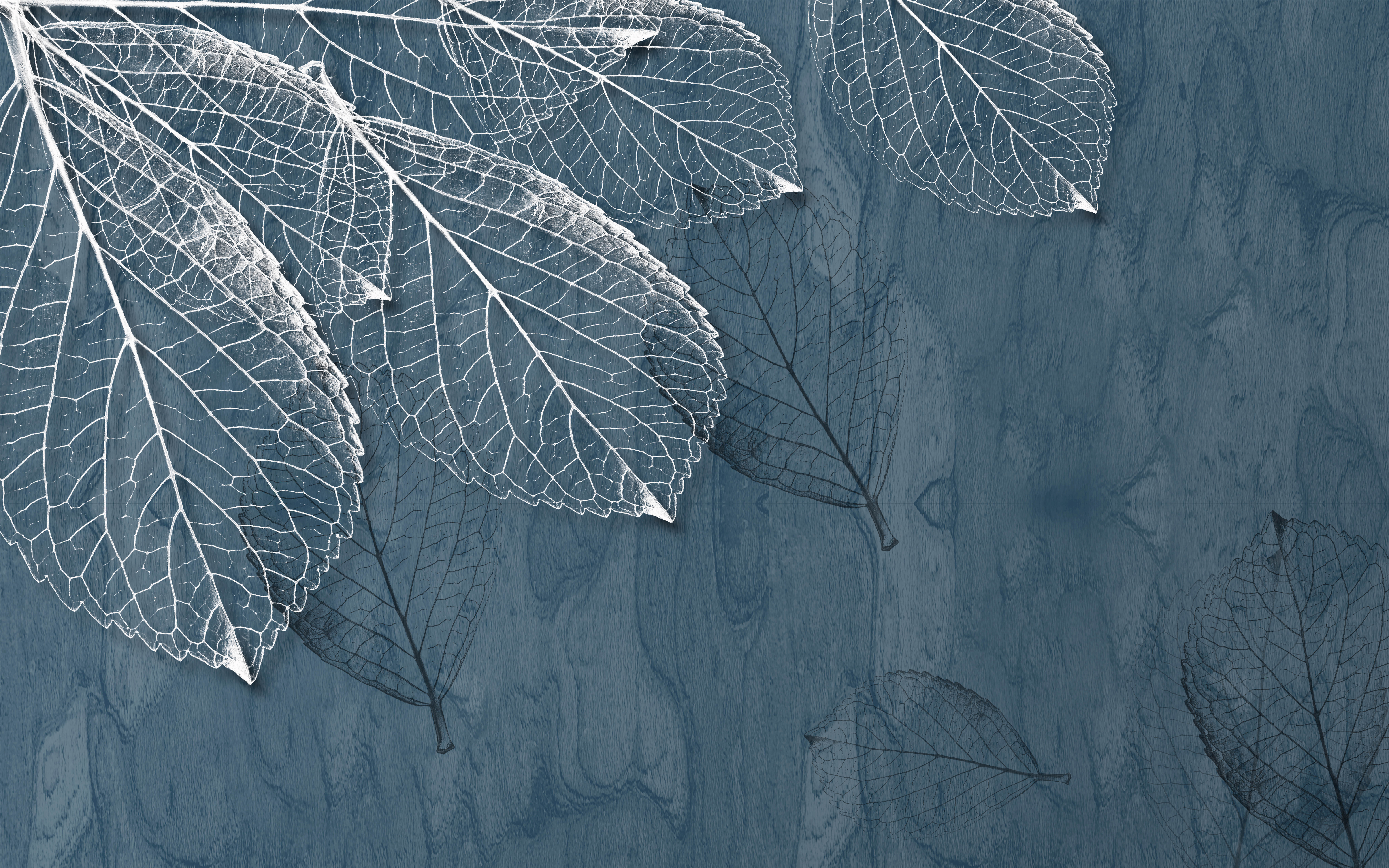 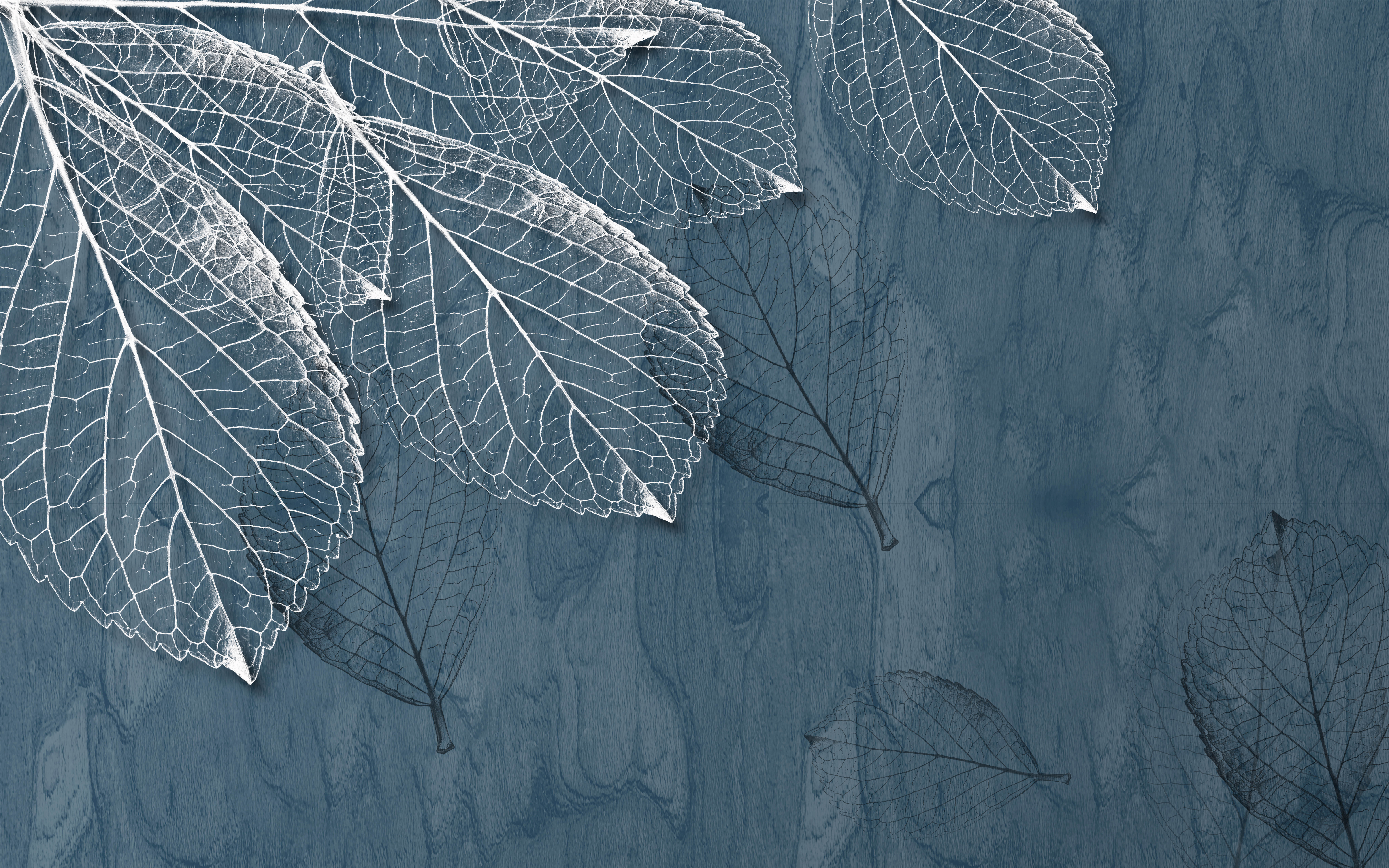 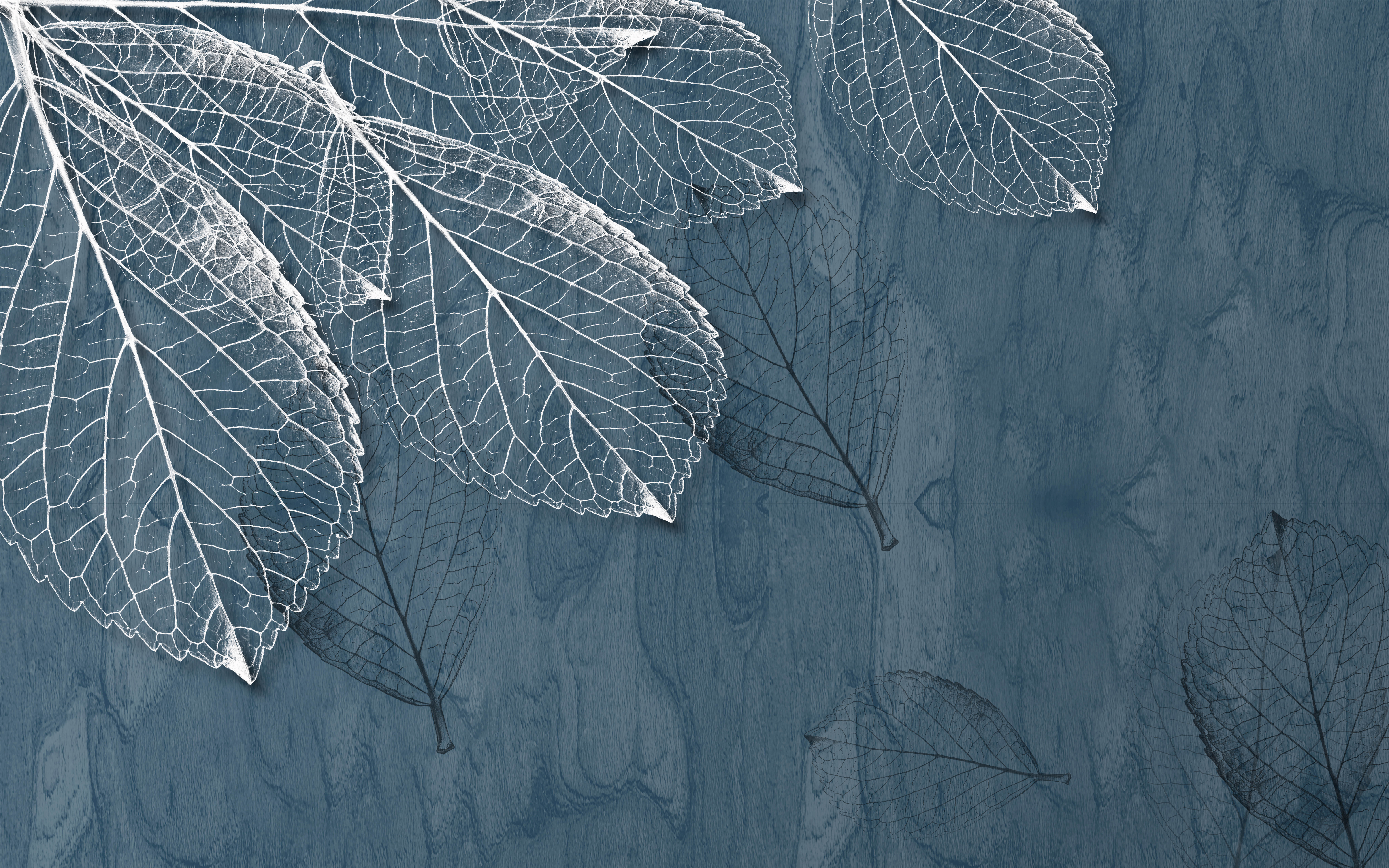 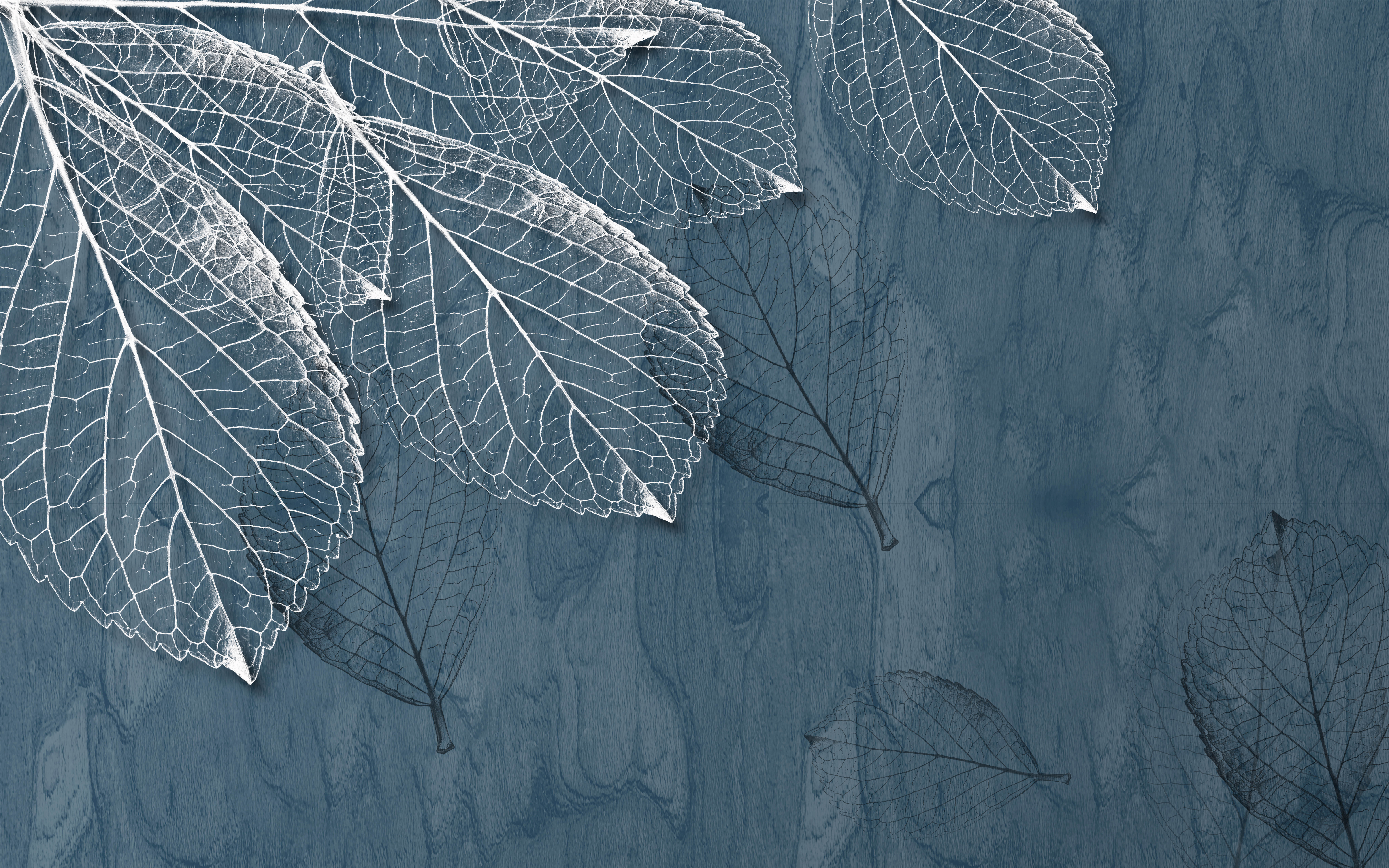 Add title text
Add title text
Add title text
Add title text
Natural plants
Click here to add text content, such as keywords, some brief introductions, etc.Click here to add content, content to match the title.
04
Add title text
Ppt template of natural and simple work report Ppt template of natural and simple work report Ppt template of natural and simple work report
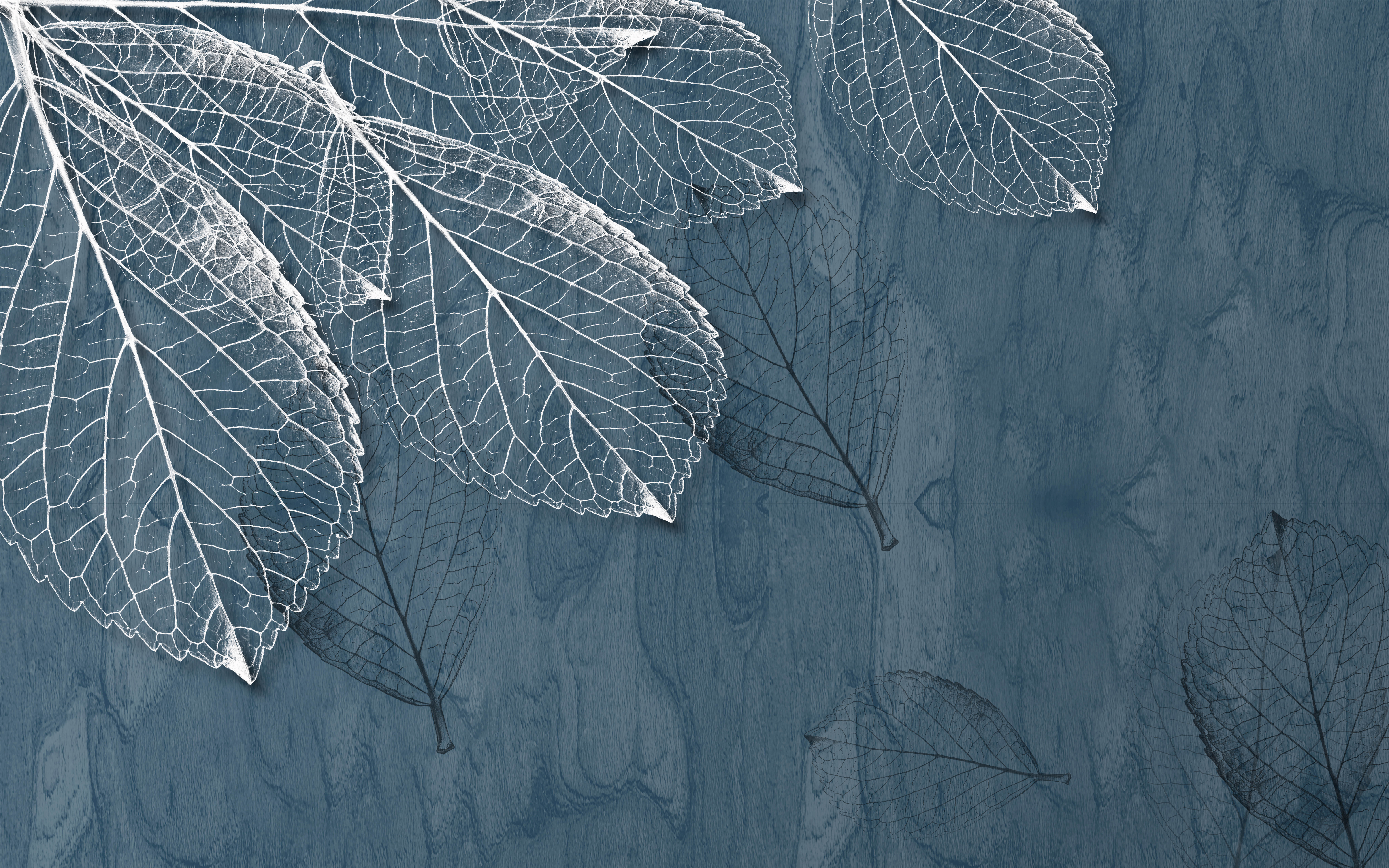 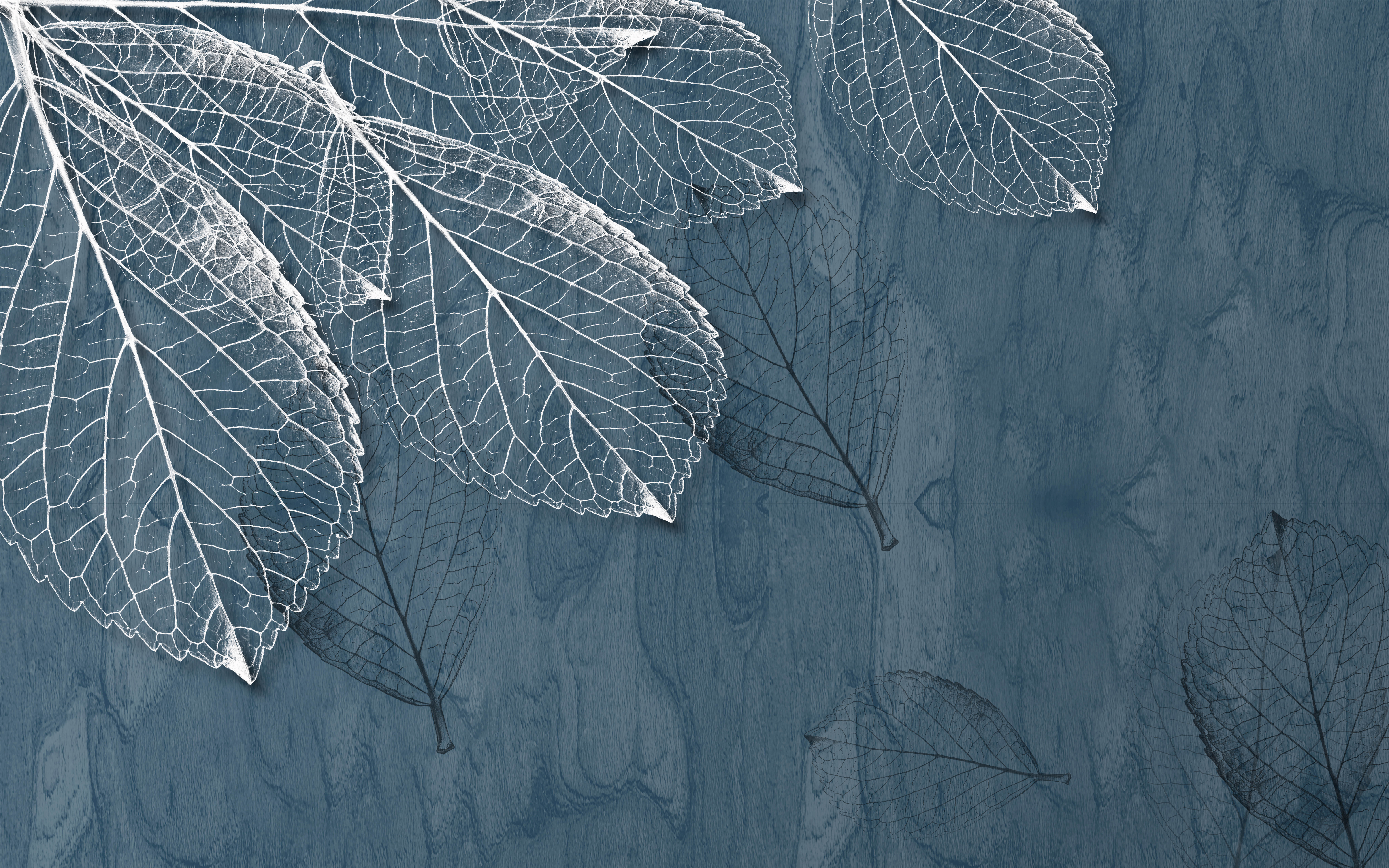 Add title text
Add title text
Add title text
Add title text
Click here to add content, content to match the title.
Click here to add content, content to match the title.
Click here to add content, content to match the title.
Click here to add content, content to match the title.
03
05
01
02
04
Click here to add content, content to match the title.
Click here to add content, content to match the title.
Click here to add content, content to match the title.
Click here to add content, content to match the title.
Click here to add content, content to match the title.
Add title text
Click here to add content, content to match the title.
Click here to add content, content to match the title.
Click here to add content, content to match the title.
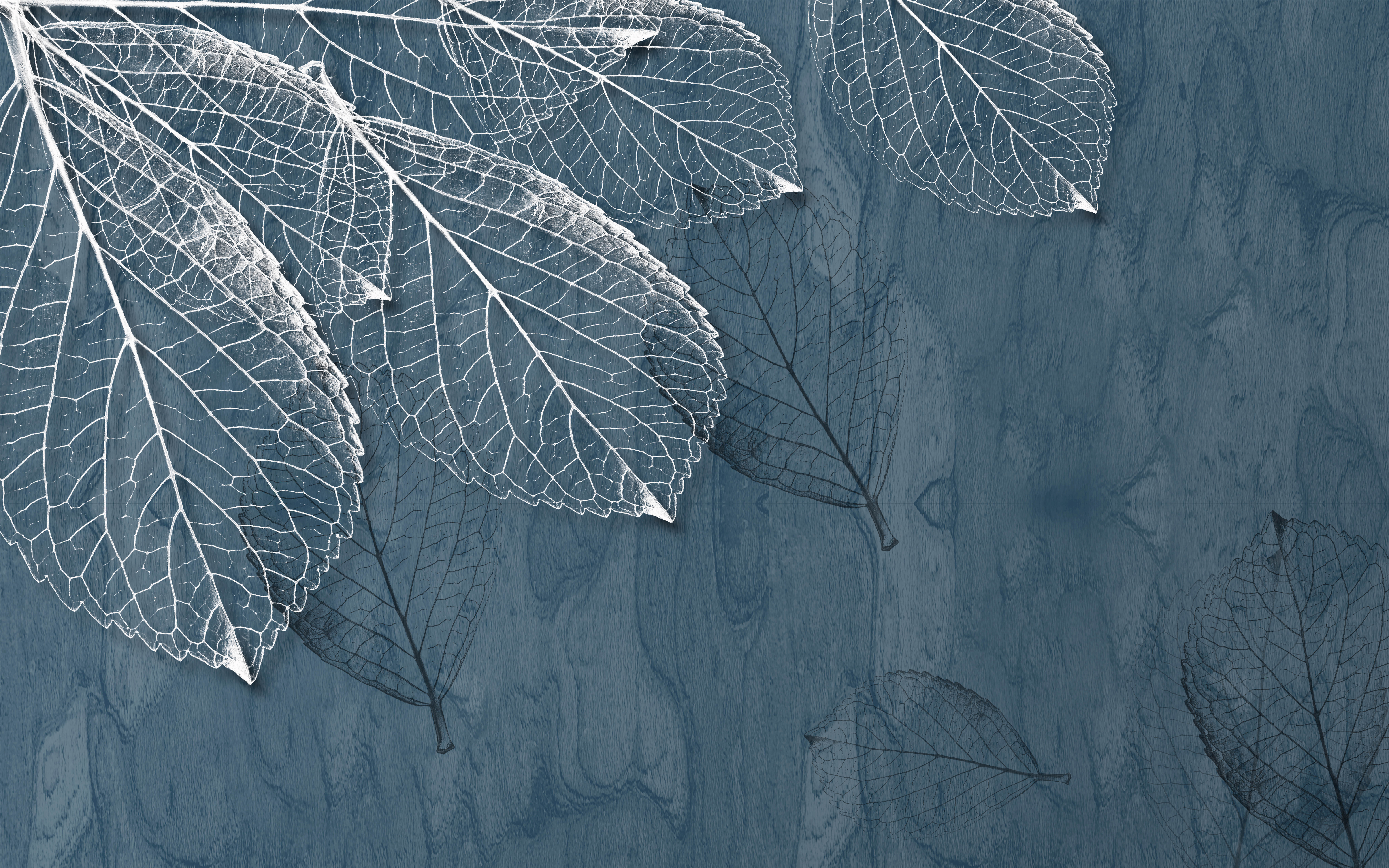 Natural plants
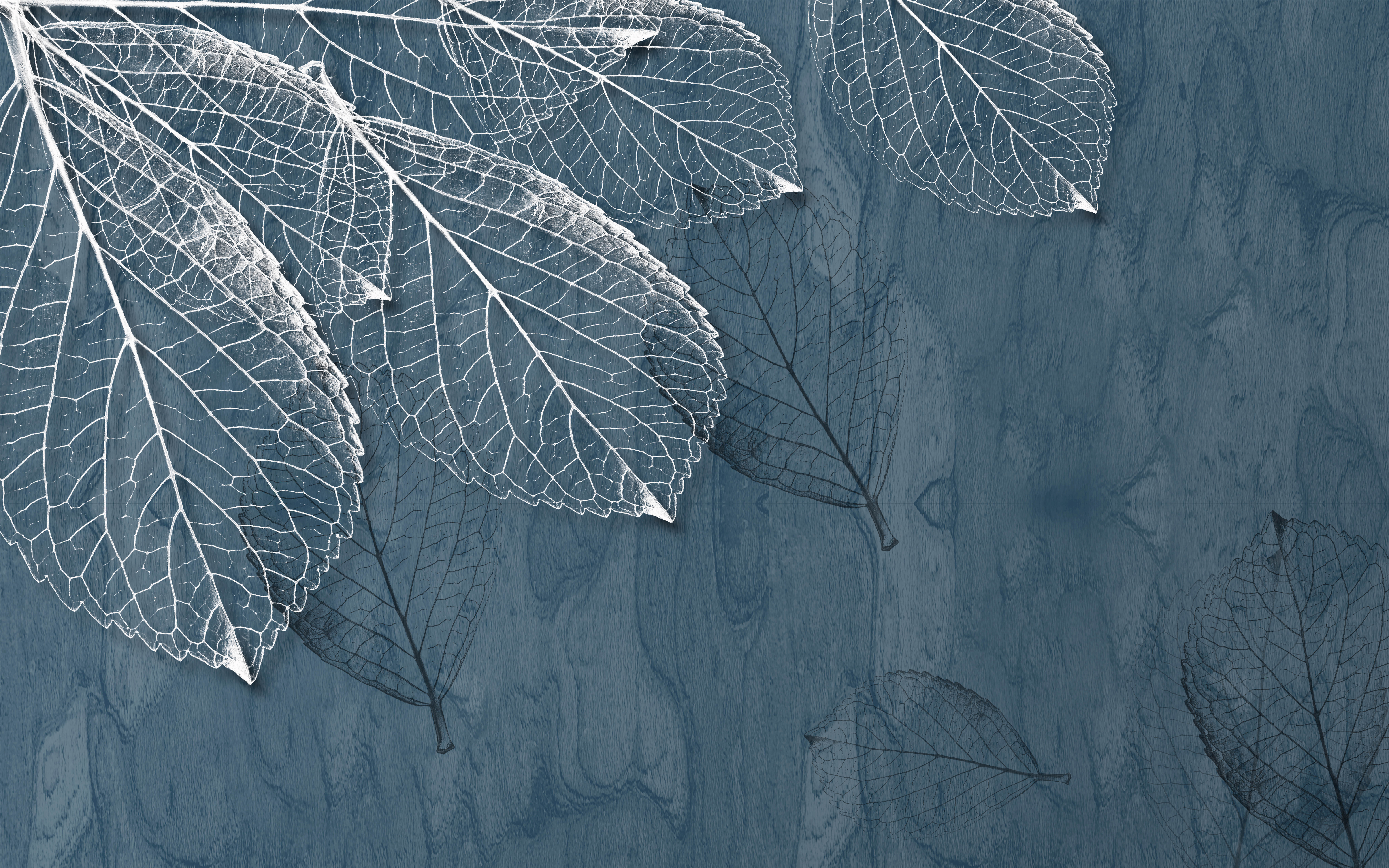 Natural plants
THANKS
Report
freeppt7.com
LOGO
We respect your valuable time with freeppt7!
If you have any questions, please reach us
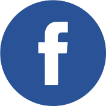 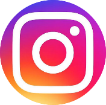 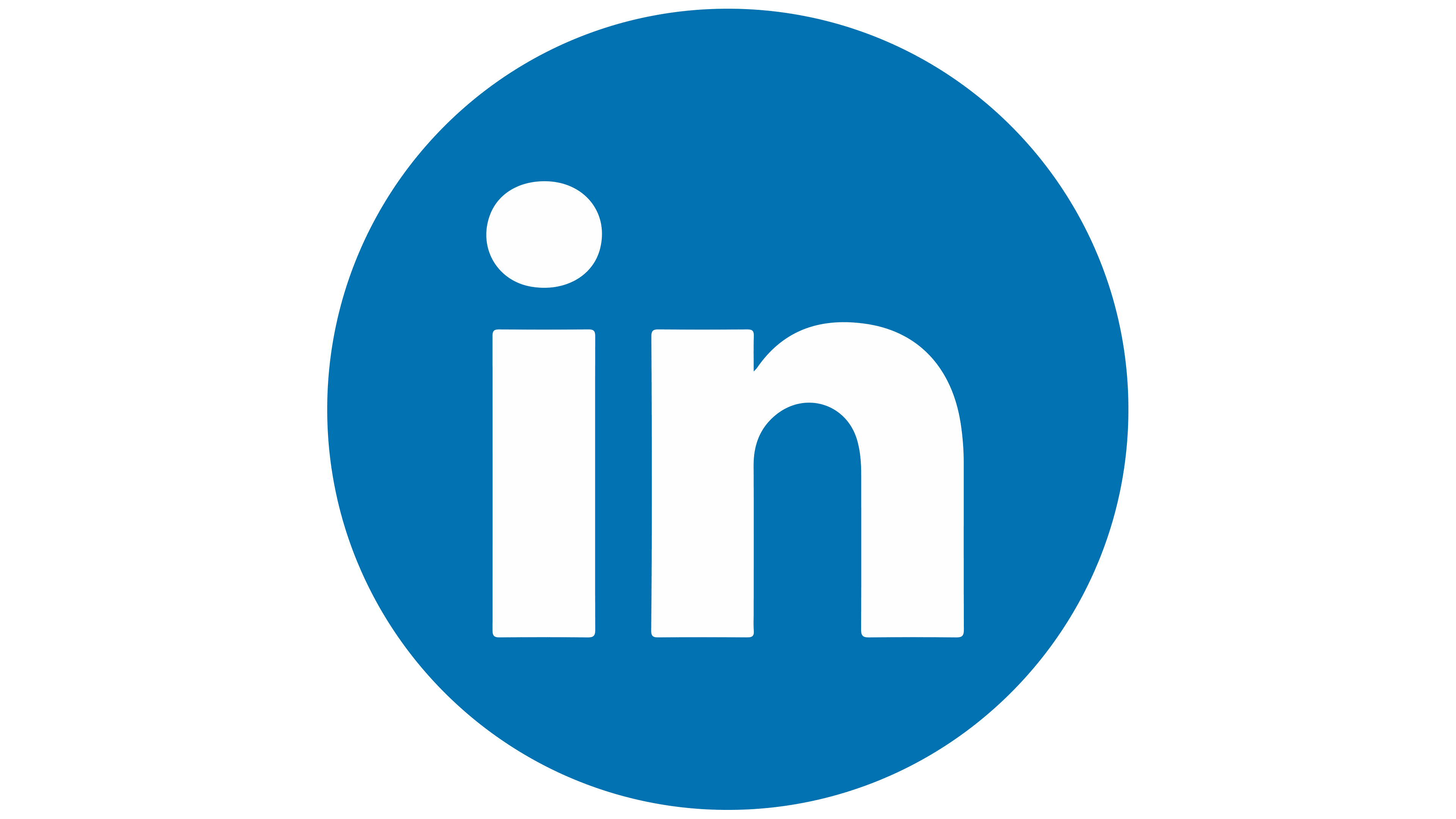 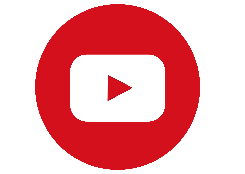 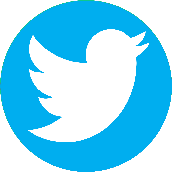 Do you have a design request, please visit our redesign page.
CREDIT: Freeppt7.com created this PowerPoint template.
Let this slide be kept for attribution.
www.freeppt7.com
Fully Editable Icon Sets: A
Fully Editable Icon Sets: B
Fully Editable Icon Sets: C